How Does Your Garden Grow?Amy ParkerFinneytown High School, Environmental Science, 11-12
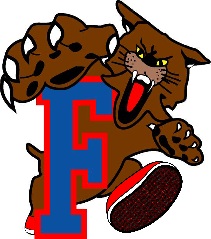 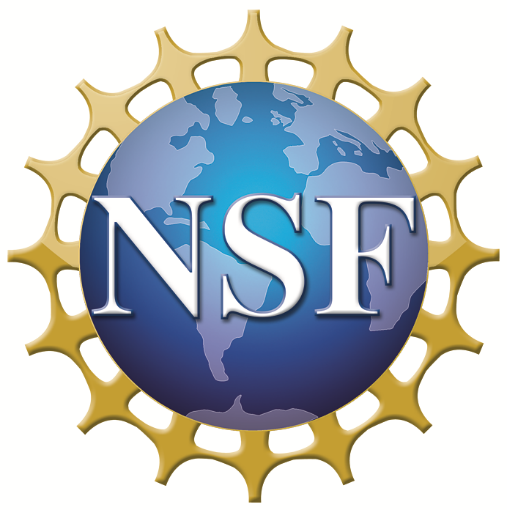 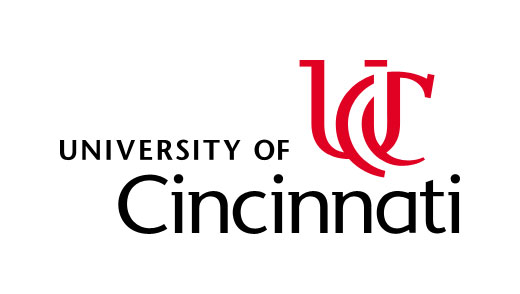 RET is funded by the National Science Foundation, grant # EEC-1404766
Exactly WHAT is in 
Your Drinking Water?
Why is Water Transportation
 Important to Me?
How Can We Apply This?
The Hook
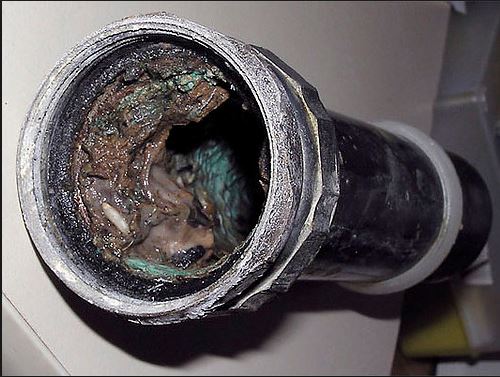 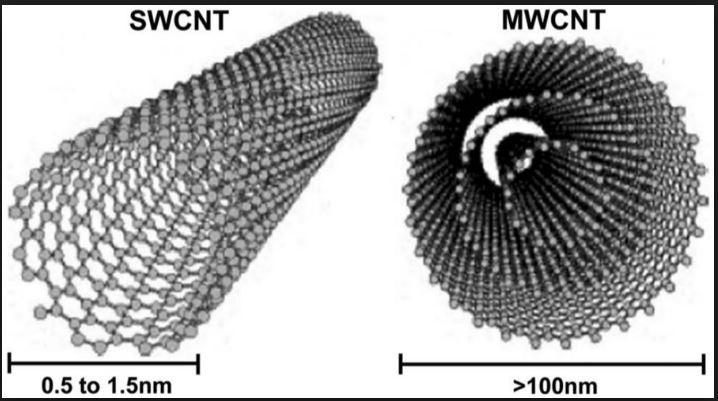 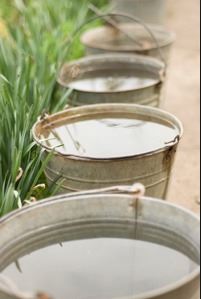 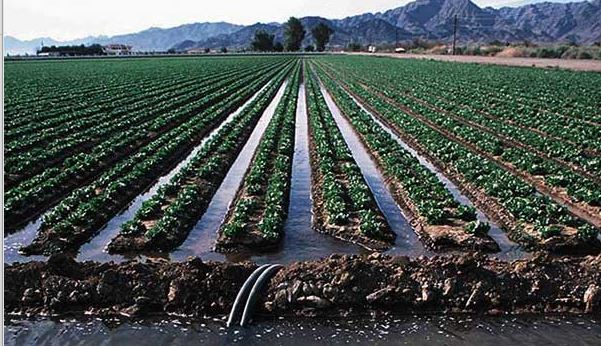 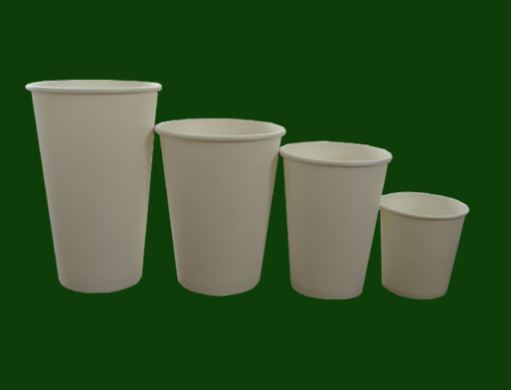 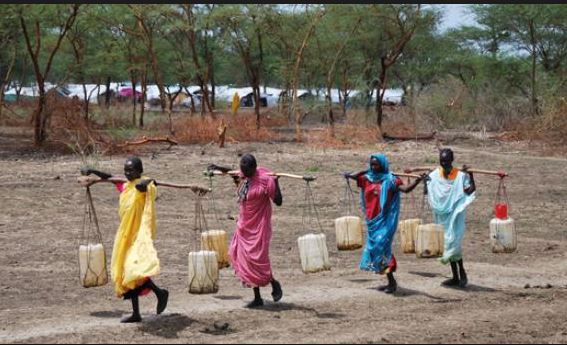 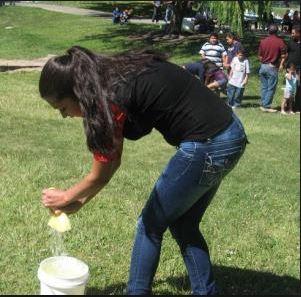 jdr.sagepub.com
www.biofilm.montana.edu
warpedboards.wordpress.com
www.dansations.com
www.seametrics.com
Research Focus: Nanocomposites = new pipe material
www.civileblog.com
blogs.oxfam.org
What do a few buckets of water, random size cups, and energetic students have to do with water transportation..?
Biofilm in the water distribution system.  Public health risk?
Big Idea: Water Transportation
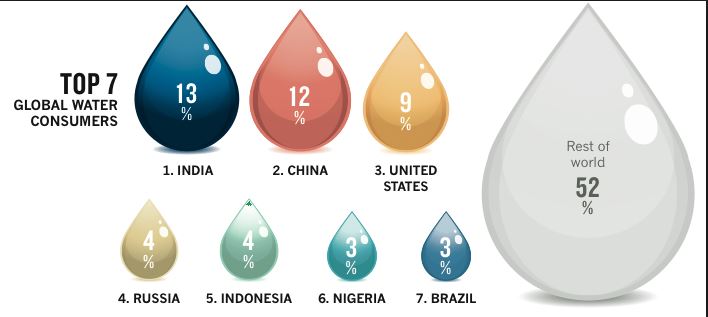 Challenge Based Learning
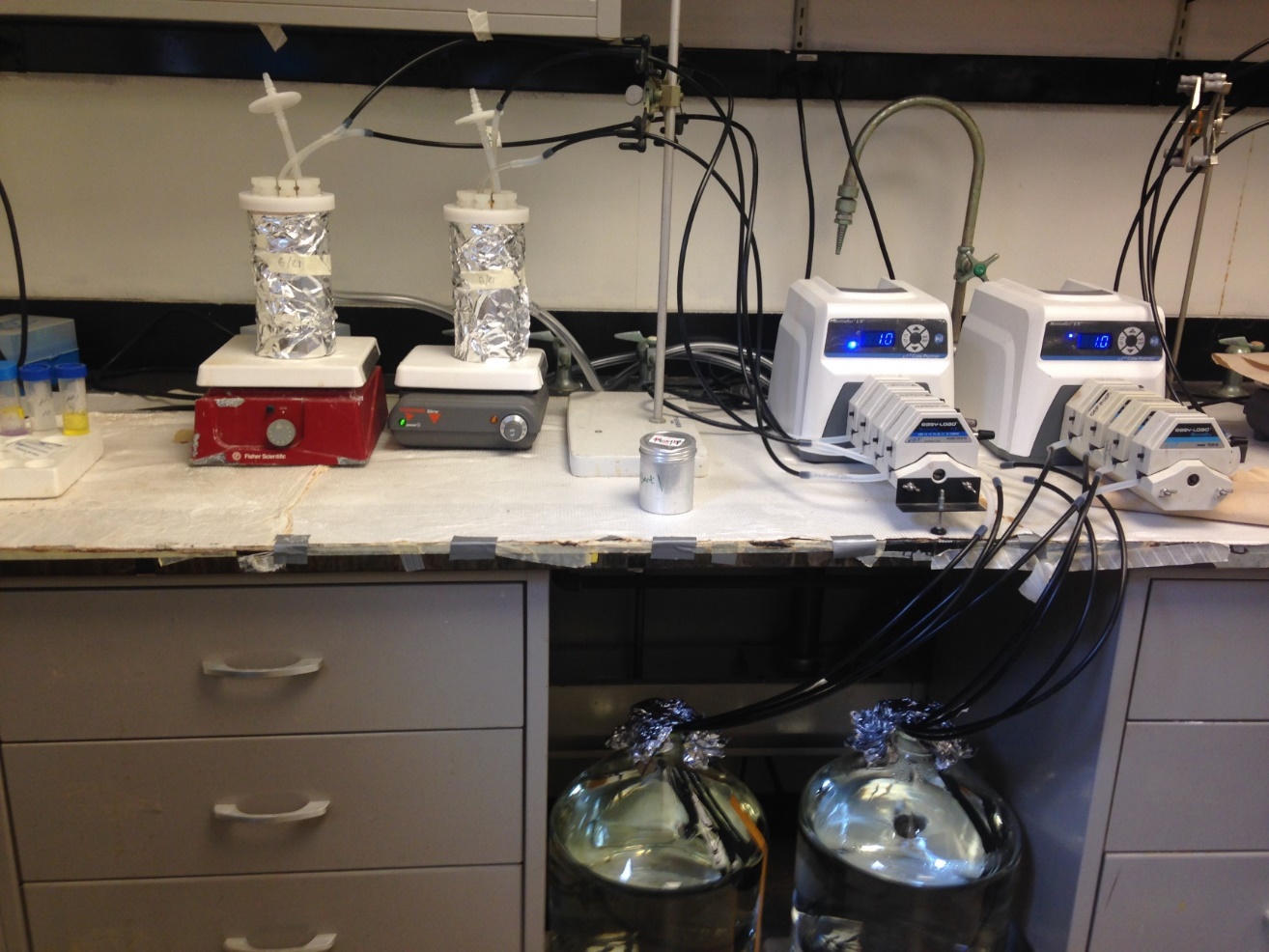 Biofilm reactors built to test nanocomposites vs. copper
Essential  “?”
Challenge
Guiding “?”
Big Idea
Engineering Design Process
web.mit.edu
Unit Implementation Timeline
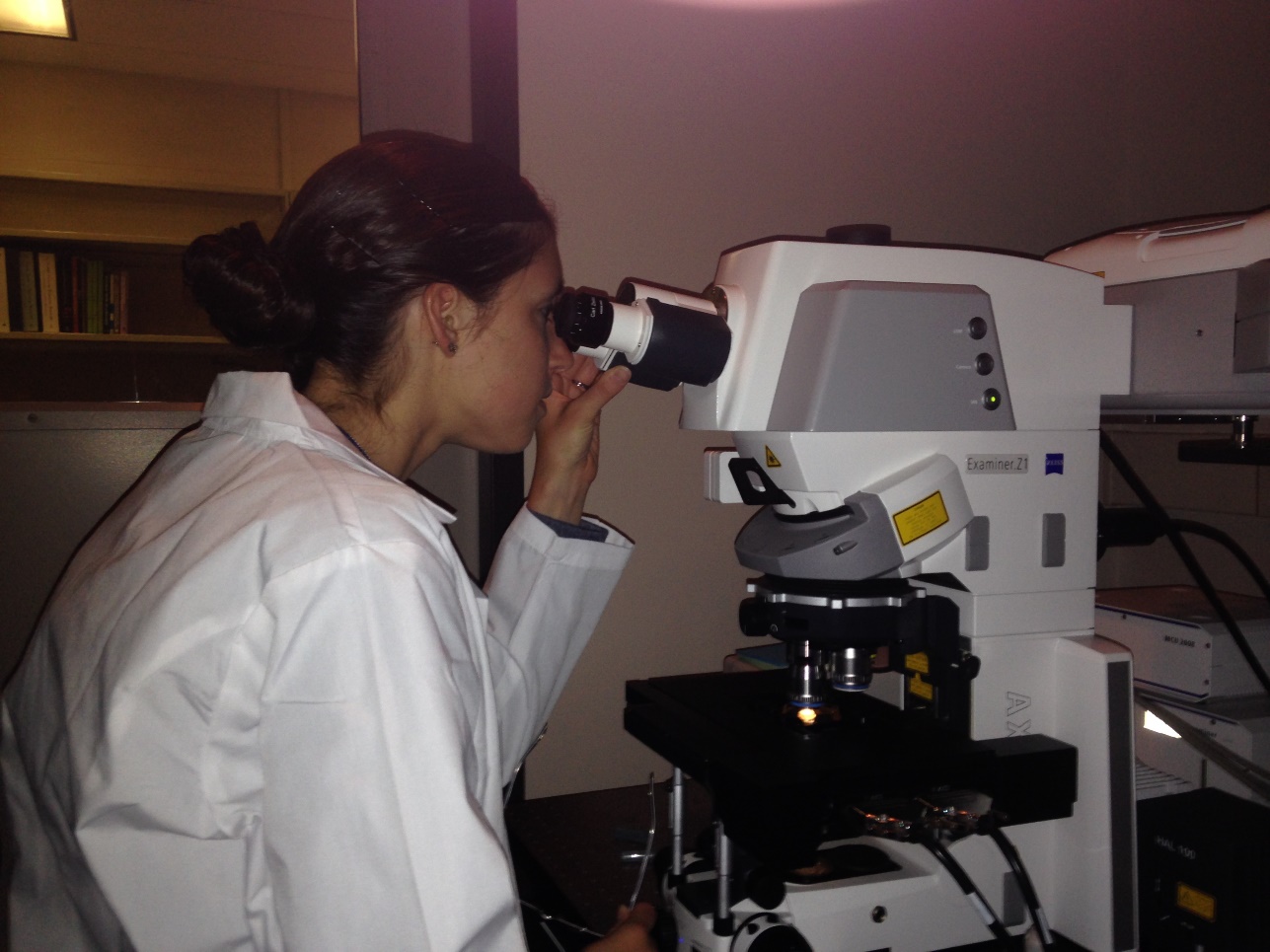 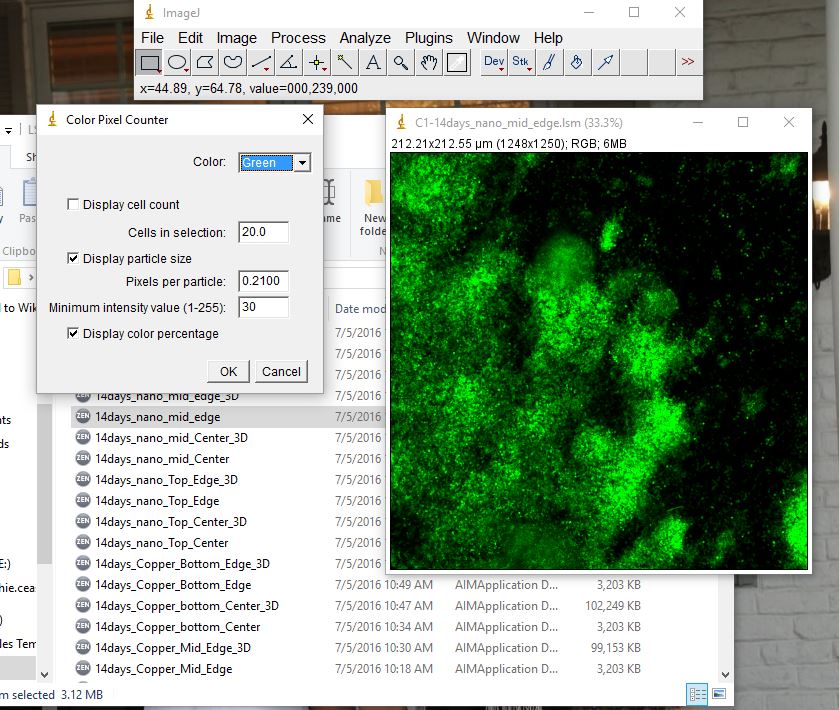 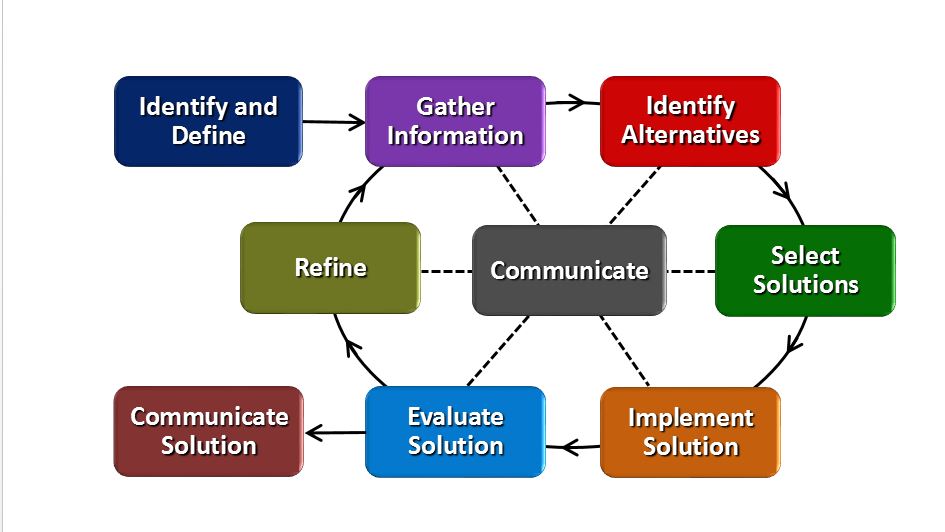 Complete Unit: 12 Days

 Lesson 1: 5 Days     Lesson 2: 7 Days
    Activity 1: 2 Days   Activity 3: 2 Days
    Activity 2: 3 Days   Activity 4: 5 Days
Laser Scanning Microscope for biofilm imaging
ImageJ Software was used to analyze biofilm growth